Case-fortælling
Kort beskrivelse af casen
Ikon
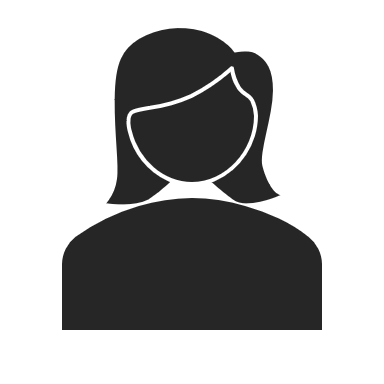 ”… ,,
Beskrivelse af indhold
.
Indhold
Beskrivelse af indhold
Beskrivelse af indhold
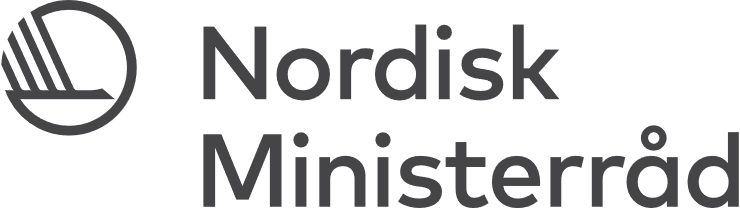